Physiology Team 431
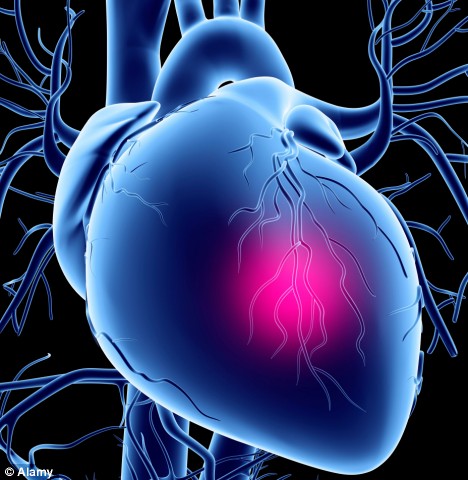 Abdullah Al-Towim
Khalid  Al Mohaimedi
AbdulRahman Al-Bakr
Fahad Al-showishi
Saad Al-Mdemig
Ahmad Al-Zuhair
Mohammed Al Numeir
Majid  Al-Oriny
Abdullrahman Alshahrani
Tariq Al-Otaibi
Abdulmalik Almufarrih 
Ahmed Almarzuqi
Nasser Al-moosa 
Abdulaziz Al-hamad
Team leaders 
Mohammed Asiri 
Nour Al-Khawaja
Yafa Al-shamlan
Sara Al-anazy
Lama Mokhlis
Tmader alaofi
Hayfa alabdulkareem 
Dalal fatani
Alaa Al-anazi
Jomanah alshammari
Shehanah alomair
Capillary Circulation & Edema Formation
Dr. Eman El Eter
Functions of capillaries
Exchange between blood & tissues:
Nutrients,
Oxygen
Drainage of waste products: tissues….to blood
Capillary tone
Capillary tone refers to the number of closed capillaries at rest. Normally about 80%-85% of the capillaries are closed and 20%-15% are open.
If 50% of capillaries are opened, this leads to shock.
Capillary tone is important because it maintain pressure for perfusion.
Only 5% of blood found in the capillaries.
Auto-regulation : ability of tissues to regulate blood flow according to its metabolic needs.
This selected area of the blood vessel called ( Metarteriole) , it contain a Sphincter that contact and relax according to the 
metabolic needs of the tissue.

This sphincter  called  precapillary sphincter because it located 
before the beginning of capillary.

Capillary doesn't have a vascular smooth muscle.
Metarteriole
Sphincter
Temperature regulation
In hot weather  > sphincter relaxes > increase blood flow > get rid of excess heat.
In cold weather > sphincter contracts > decrease blood flow > conserve heat .
Capillary exchange of gases& nutrients
Systemic capillaries have fenestrations      ( pores) that help in exchange materials.

Capillaries are different depending on organ supplied.

Ex. Renal capillaries have  higher number of fenestrations to help in filtration in glomerus.
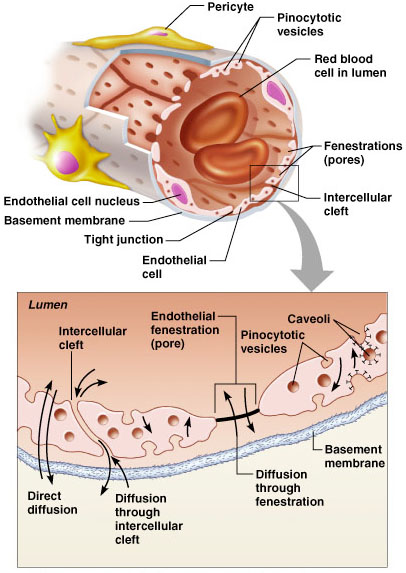 Movement across capillaries
Fluid, electrolytes, gases, small and large molecular weight substances can transverse the capillary endothelium by several different mechanisms: diffusion,  bulk flow,  vesicular transport,  and active transport.
Interstitial fluid (Extracellular Fluid) is continuously exchanged, it never stays in stagnant state .
This movement are maintained by several mechanisms.
Capillary exchange of gases and nutrients
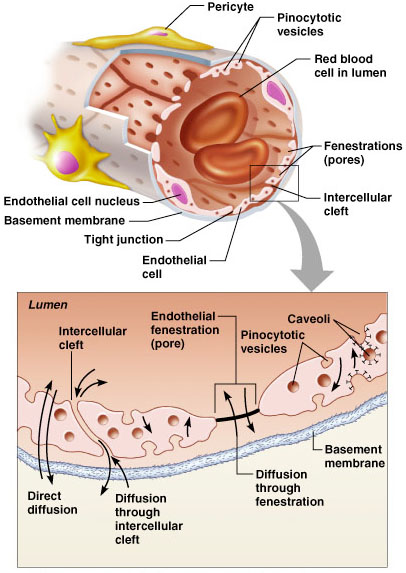 Forces determining tissue fluid formationStarling’s Forces
There is a free exchange of water, electrolytes, and small molecules between the intravascular and extravascular compartments of the body. 

The primary site of this exchange is capillaries and small post-capillary venules.

Several mechanisms are involved in this exchange; however, the most important are bulk flow  and diffusion. 
 The rate of exchange, in either direction, is determined by Starling ‘s Forces..
Forces determining tissue fluid formation: Starling’s Forces
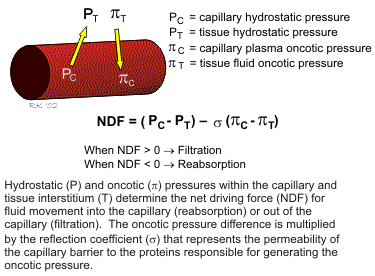 Capillary Hydrostatic P. : pressure caused by blood flow in capillary.
Tissue Hydrostatic P.: pressure caused by intestinal fluid in interstitial space.
Capillary plasma oncotic P.: pressure caused by proteins in plasma.
Tissue plasma oncotic P. : pressure caused by proteins in intestinal fluid
Net Filtration Pressure
Forces at arteriolar end and venular end of capillaries
Edema Formation
Factors Precipitating Edema 
Increased capillary hydrostatic pressure (as occurs when venous pressures become elevated by gravitational forces, in heart failure or with venous obstruction.
Decreased plasma oncotic pressure )as occurs with hypoproteinemia during malnutrition).
Increased  capillary permeability caused by proinflammatory mediators (e.g., histamine, bradykinin) or by damage to the structural integrity of capillaries so that they become more "leaky" (as occurs in tissue trauma , burns, and severe inflammation)
Lymphatic obstruction (as occurs in filariasis or with tissue injury).
Edema : accumulation of fluids in extracellular space.
In Venous obstruction: when vein is obstructed > no reabsorption > accumulation of fluid in extracellular space > Edema..
In Lymphatic obstruction > no drainage >lead to accumulation of fluid > Lymphedema
Causes of Edema:
Edema means accumulation of fluid in the ECF space
Causes:
A. Increased capillary pressure:
1. Excess retention of salt and water by kidney:
a. Renal failure
b. Excess aldosterone. Ex. Because of tumor .
c. Heart failure.
Causes of edema, continued,…
2. Increased venous pressure:
a. Heart failure
b. Venous obstruction. e.g. thrombus, pregnancy, tumor, etc..
c. Failure of venous pump e.g. varicose veins.



3. Decreased arteriolar resistance:
a. Vasodilator drugs.
b. Excess body heat.
Veins contain valves, when valves are damaged > accumulation of blood in veins > increase venous pressure.
Causes of edema, continued,…
B. Low plasma proteins:
1. Loss of proteins in urine.
2. Loss from the skin (burns)
3. Failure to produce:
a. Liver diseases
b. Malnutrition.
Causes of edema, continued,…
C. Increased capillary permeability:
1. Release of histamine in allergy.
2. Toxins.
3. Infections
4. Vit C deficiency



5. Burns
Vit C is important for endothelial cells to stick on the basement membrane.
Causes of edema, continued,…
D. Lymphatic obstruction:
1. Cancer
2. Filaria


3. congenital
Filariasis : is a parasitic disease, an infectious tropical disease.
Here I will mention several points that have been discussed in male lecture and were not included in female slides.
Precapillary sphincter: smooth muscles which acts as a janitor. If they relax, more blood will flow to the tissue. If they constrict, less blood will 
flow to the tissue.
-The blood flow in the capillaries is efficiently regulated by the  precapillary sphincter.
-The precapillary sphincter is highly regulated by humoral   regulation. “Chemicals Regulation”
-The precapillary sphincter is sensitive to oxygen and carbon dioxide. If the tissue contains low amount of Oxygen and high amount of Carbon Dioxide, the smooth muscles will relax and more blood will flow to the tissue. And vice versa.
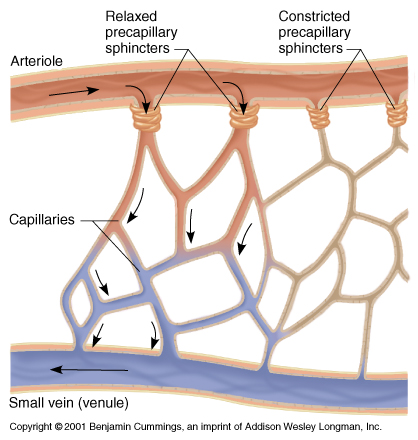 HOW DIFFUSION OCCURS?

Lipid soluble substances diffuse directly through the endothelial cells. 
While water soluble substances will pass through the pores  or the intercellular cleft of the capillary.
The amount of fluid filtered depends on the tissue need. “Vasomotion”
The plasma colloidal osmotic pressure  is 28 mmHg.

Albumin is responsible of 80% of the plasma colloidal osmotic pressure.


- In any condition where the Albumin amount will be less than  normal (liver disease, malnutrition, …etc), the plasma osmotic pressure will fall and there will be an abnormal fluid exchange, and as a result, edema develops.
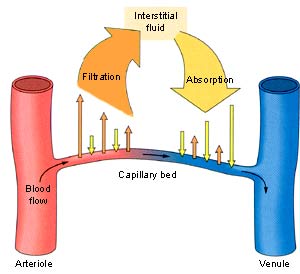 The starling equilibrium point: there is no net outward or inward movement. Forces are equal.
Lymphatic circulatory system
-It is a separate circulatory system in the body.
-It has two main uses:
     1- move large protein molecules.
     2- move fats.
-It finally inters the thoracic duct which directly drains into the subclavian vein.
Useful links

http://highered.mcgraw-hill.com/sites/0072507470/student_view0/chapter21/animation__fluid_exchange_across_the_walls_of_capillaries.html

http://www.cvphysiology.com/Microcirculation/M010.htm

http://ylearnonline.com/page.php/resources/view_all?id=arteries_arterioles_capillaries_colloidal_osmotic_pressure_endothelium_pulse_veins_venules_t_page_13&from=search